Citační styl, metoda
Simona Saibertová
Citace – je odkaz v našem textu podle něhož jsme schopni vyhledat v soupisu literatury záznam publikace. Může mít různou podobu, záleží na citačním stylu – příjmení, rok, číslo formou horního indexu, v závorkách hranatých, kulatých, bez závorek.
Bibliografická citace – termín, kterým označujeme určité uspořádání údajů o citovaném dokumentu
Citační styl – soubor pravidel určující požadovanou citační metodu a podobu citací a bibliografických citací
Terminologie
Zjistěte typ dokumentu – knihy, časopisy, sborníky, závěrečné práce
Zjistěte formu dokumentu – tištěný, internetový, CD
Nalezněte příslušný vzor bibliografické citace
Správně opište údaje dle vzoru!
Jak citovat
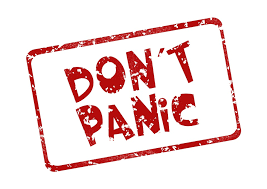 Doslovný citát
U doslovné citace neuvádíme jen citační zdroj, ale také stranu např. 1(p8) nebo 1(pp12-13)
Doslovný citát s větším rozsahem
Parafráze
Dle metodiky …
AMA/JAMA styl
Citování dle AMA
V soupisu literatury jsou bibliografické citace očíslovány a seřazeny v pořadí, jak byly v textu postupně uvedeny číselné citace.
AMA/JAMA styl
PubMed - https://www.ncbi.nlm.nih.gov/nlmcatalog/journals
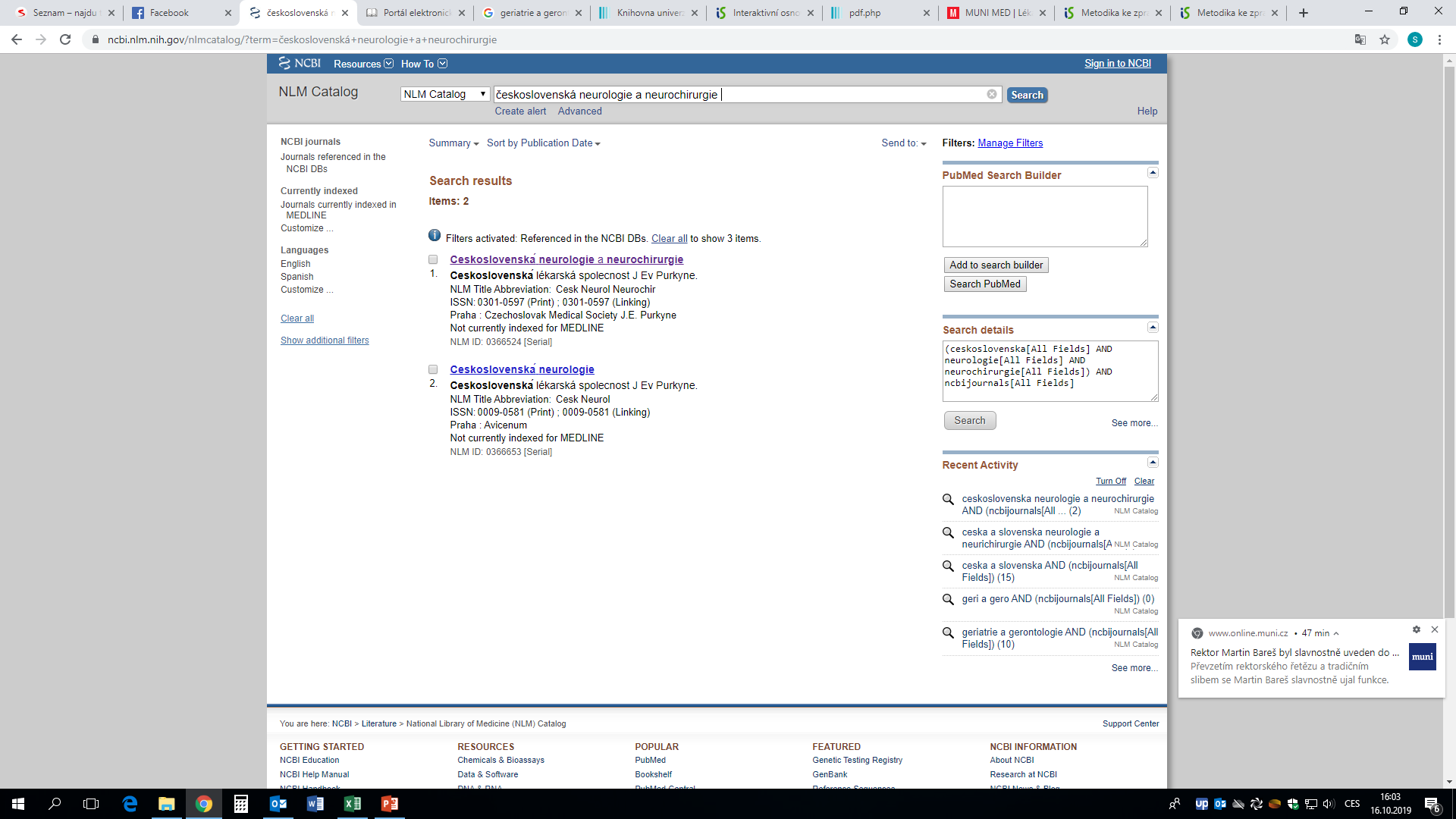 Zkrácený název časopisu
Časopis lékařů českých
Quality & safety in health care
Journal of health & medical informatics
International wound journal
Cvičení – zkrácený název dle NML
Cas Lek Cesk
Qual Saf Health Care
J Health Med Inform
Int Wound J
Klíč
Příjmení J. Název článku. Zkrácený název časopisu. Rok vydání;Ročník(číslo, číslo části)(číslo supplementa):Rozsah

Příjmení J. Název článku. Zkrácený název časopisu. Rok vydání; Ročník (Číslo): Počet stran. Internetová adresa nebo DOI. Datum aktualizace. Datum citování/zobrazení.

Autory
Uvádíme v pořadí, jak jsou v citovaném díle, přičemž do šesti autorů/editorů vyjmenujeme všechny
U děl se sedmi a více autory uvedeme první tři a zkratku et al., např. Hampson J, Green C, Stewart J, et al.
Název časopisu
Kurzívou
Zkrácený název dle databáze PubMed
Cvičení – článek
Při citování online dokumentů se na konci bibliografické citace uvádí anglicky datum, kdy jsme online dokument zobrazili, přičemž datum je uvozeno slovem Accessed, např. Accessed February 15, 2018.



V případě českého názvu dát do hranatých závorek anglický překlad: Příjmení J. Název článku Anj název. Zkrácený název časopisu. Rok vydání;Ročník(číslo, číslo části)(číslo supplementa):Rozsah
Online dokumentyČeské dokumenty
DOI - (Digital Object Identifier)
u elektronických článků
Není li znám, pak uvést webovou adresu



doi: 10.14735/amcsnn2016S20.
DOI
Monitoring tlakových lézí – validace datasetu po druhém pilotním sběru dat

Evaluation of the assessment and documentation of chronic wounds in residential social care in the Czech Republic
Cvičení
Pokorná A, Mužík J, Búřilová P, et al. Monitoring tlakových lézí –  validace datasetu po druhém pilotním sběru dat Pressure lesion monitoring – data set validation after second pilot data collection.Cesk Slov Neurol N. 2018;81(114)(1):6-12.

Pokorná A, Mužík J, Búřilová P , et al. Monitoring tlakových lézí –  validace datasetu po druhém pilotním sběru dat Pressure lesion monitoring – data set validation after second pilot data collection.Cesk Slov Neurol N. 2018;81(114)(1):6-12. doi: 10.14735/amcsnn2018S6. Accessed October 8, 2018.
Klíč
Saibertová S, Pokorná A. Evaluation of the assessment and documentation of chronic wounds in residential social care in the Czech Republic. J Wound Care. 2016;25(11):662-669.


Saibertová S, Pokorná A. Evaluation of the assessment and documentation of chronic wounds in residential social care in the Czech Republic. J Wound Care. 2016;25(11):662-669. doi: 10.12968/jowc.2016.25.11.662. Accessed October 8, 2018.
Klíč
Příjmení J, Příjmení J. Název díla. Číslo svazku, název svazku. Vydání. Místo vydání:Nakladatel; rok vydání.
Líčeník R, Kurfürst P, Ivanová K. AGREE II: Nástroj pro hodnocení doporučených postupů pro výzkum a evaluaci AGREE II: Tool for evaluating best practices for research and evaluation. Olomouc, Czechia:Univerzita Palackého v Olomouci; 2013.
Kniha
Příjmení J. Název zákona. Rok. Webová adresa. Datum citování/zobrazení.

Příklad
Parlament ČR. Zákon č. 96/2004 Sb. o podmínkách získávání a uznávání způsobilosti k výkonu nelékařských zdravotnických povolání a k výkonu činností souvisejících s poskytováním zdravotní péče a o změně některých souvisejících zákonů (zákon o nelékařských zdravotnických povoláních). 2004. http://aplikace.mvcr.cz/sbirka-zakonu/ViewFile.aspx?type=c&id=4334. Accessed February 19, 2018.
LEGISLATIVNÍ DOKUMENTY (ZÁKONY, VYHLÁŠKY APOD.)
Podle typu práce se za název do hranatých závorek vkládá spojení bachelor's thesis, master's thesis, dissertation.
Příjmení J. Název kvalifikační práce [typ práce]. Místo vydání, stát vydání: Název vysoké školy; rok.
Příklad
Čiperová, L. Současná prevence a léčba dekubitů ve zdravotnických zařízeních [Prevention and Treatment for Pressure Ulcers in Selected University Hospitals] [master’s thesis]. Brno, Czechia: Masarykova univerzita, Lékařská fakulta; 2007. https://is.muni.cz/th/204417/lf_m/diplomova_prace.pdf. Accessed February 16, 2018.
KVALIFIKAČNÍ PRÁCE
Odcitujte vlastní bakalářskou práci
Cvičení
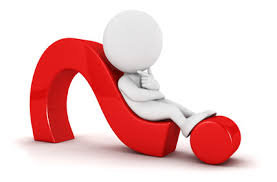 https://kuk.muni.cz/animace/eiz/pdf.php?file=publikacni_etika/citace.pdf